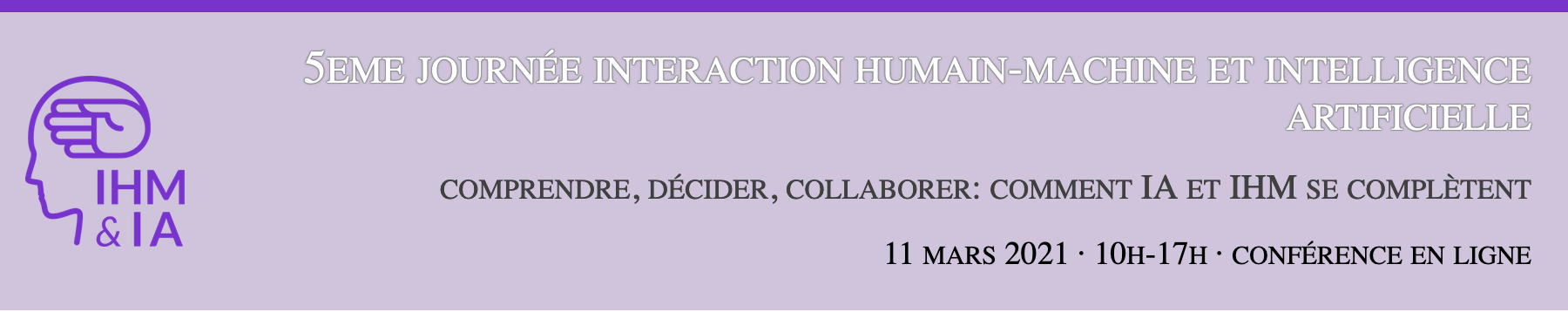 Comprendre, décider, collaborer :comment IA et IHM se complètent
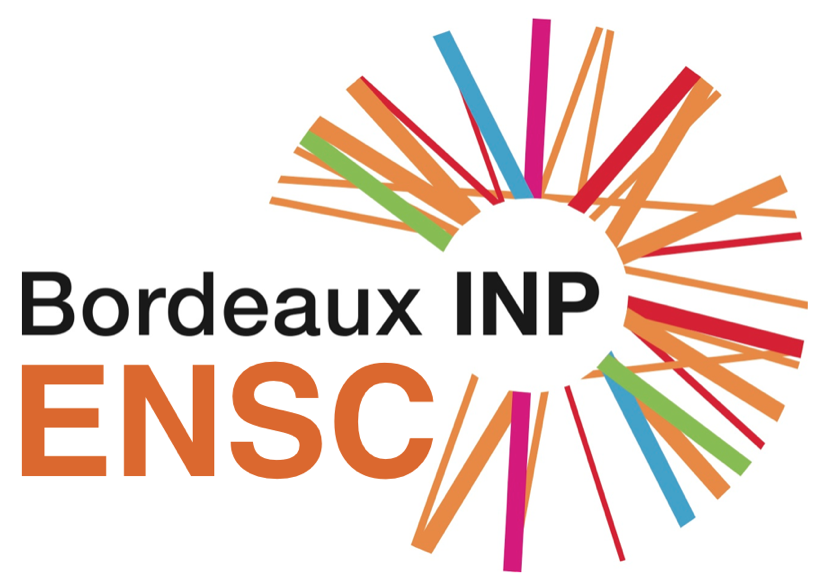 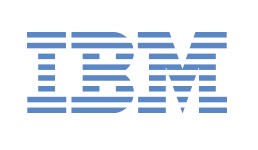 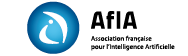 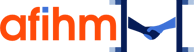 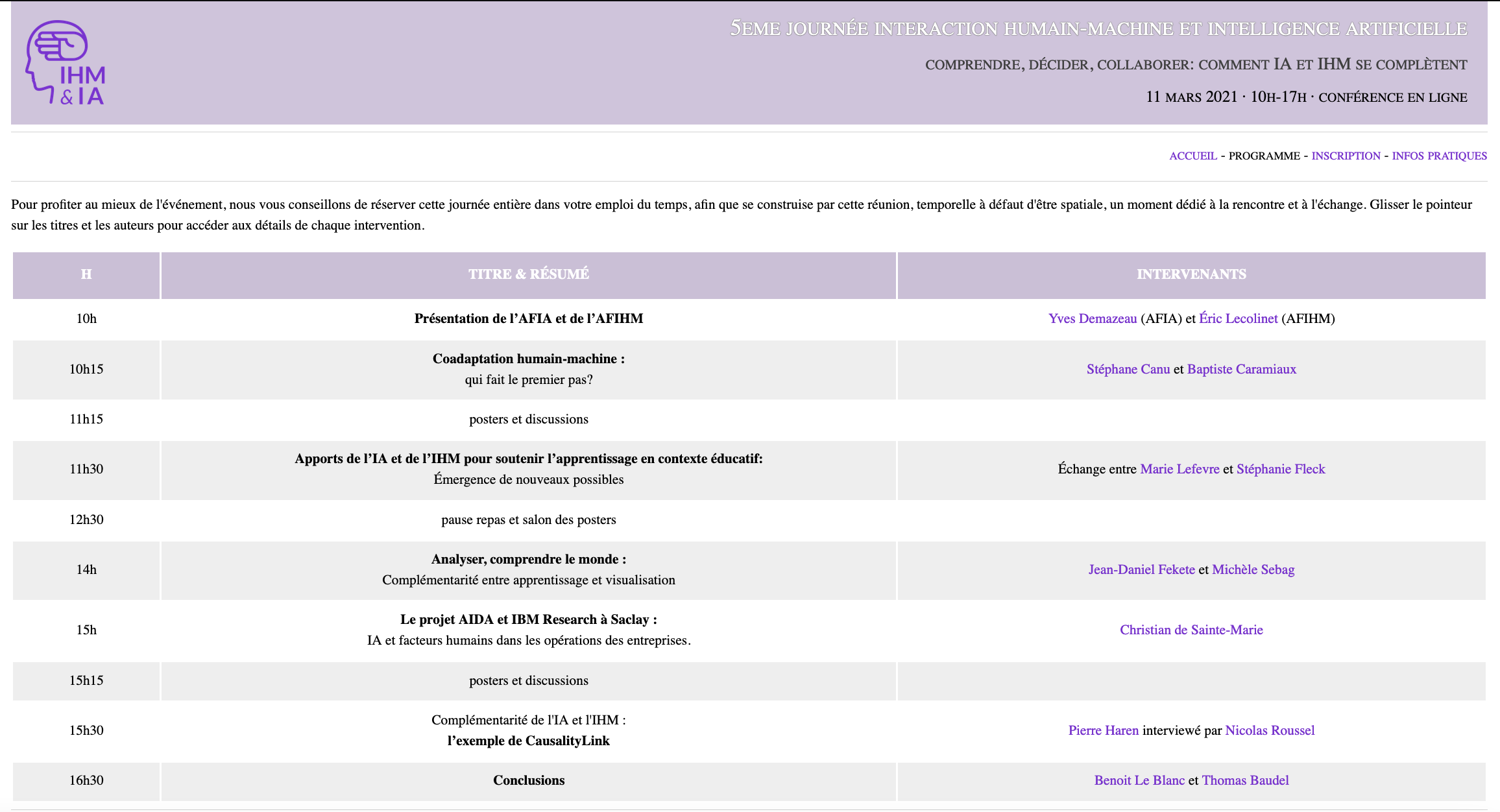 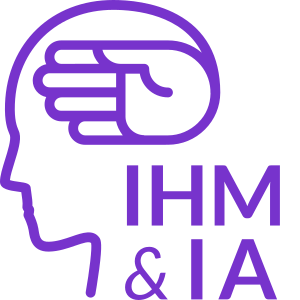 Salle des Posters (1)L’IA créant de nouveaux usages
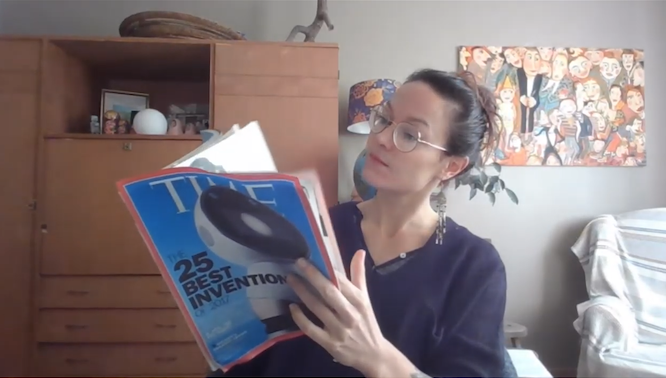 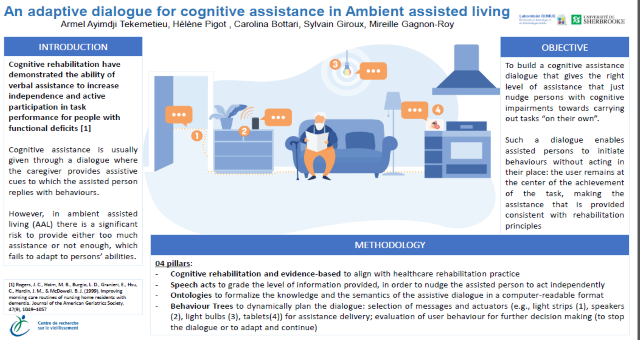 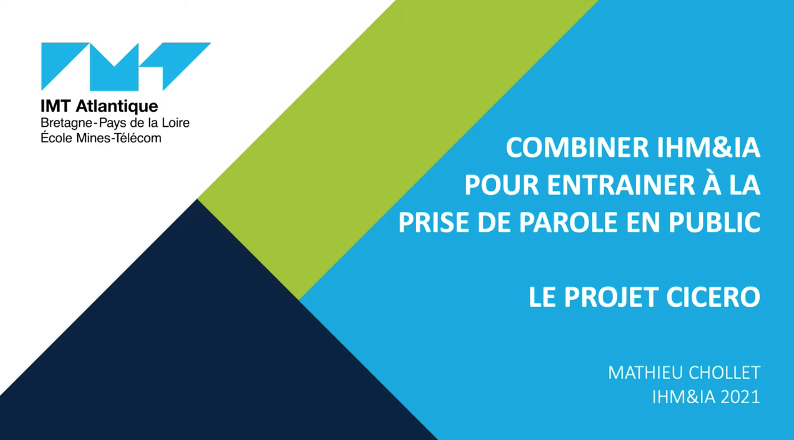 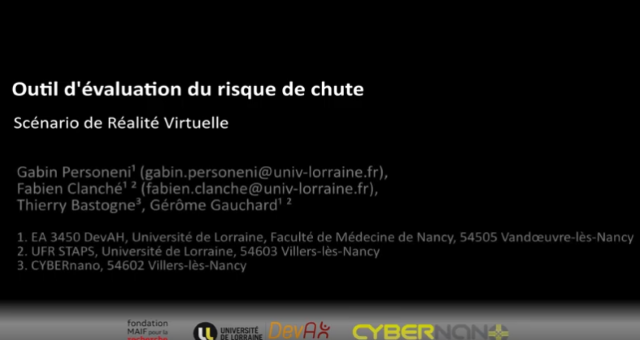 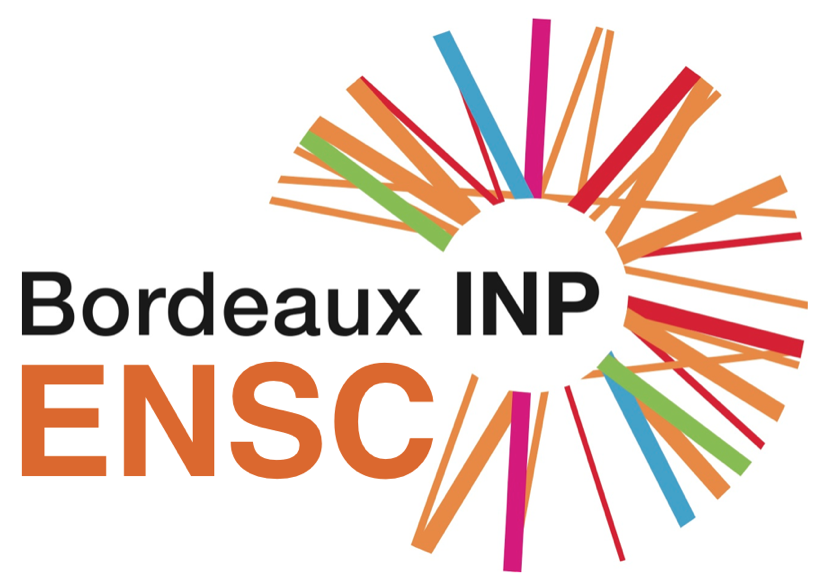 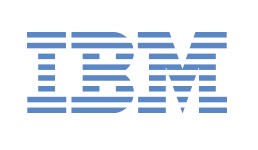 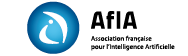 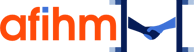 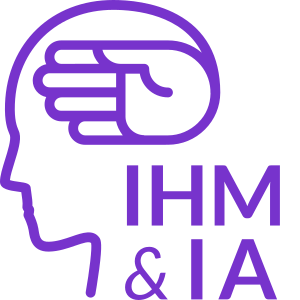 Salle des Posters (2)L’IHM pour des données intelligentes
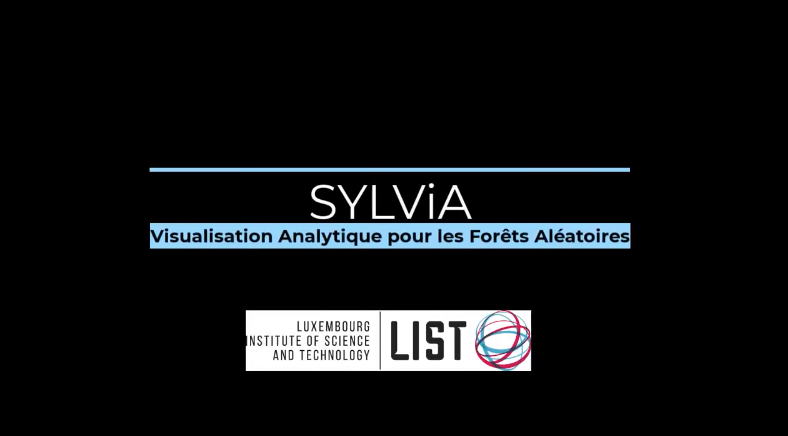 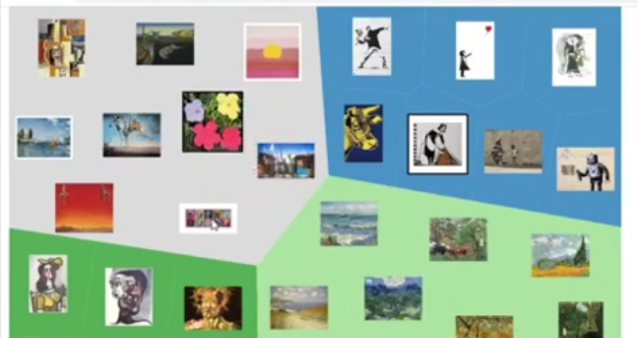 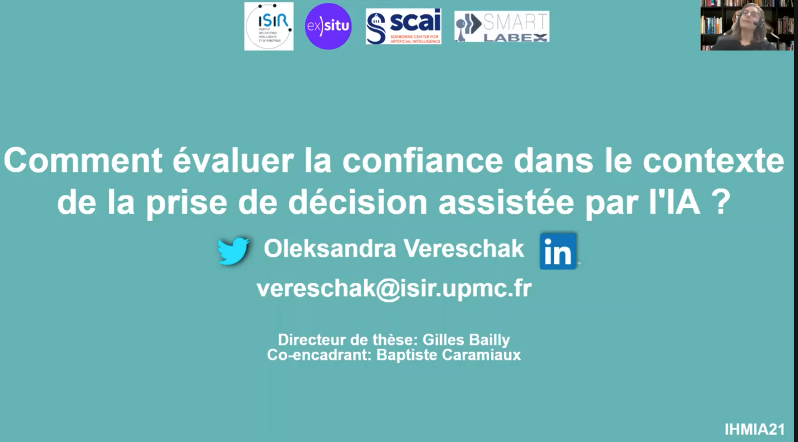 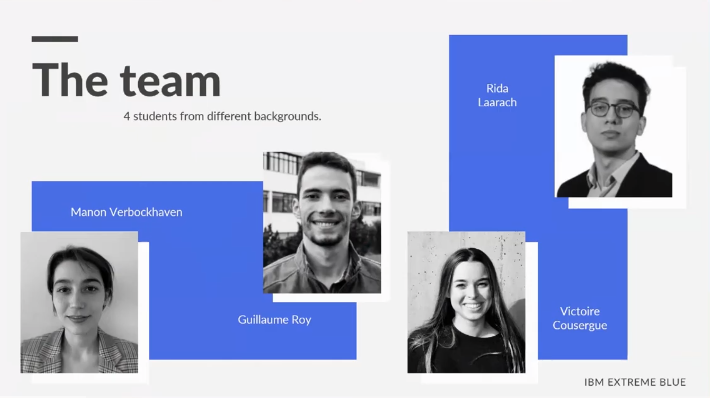 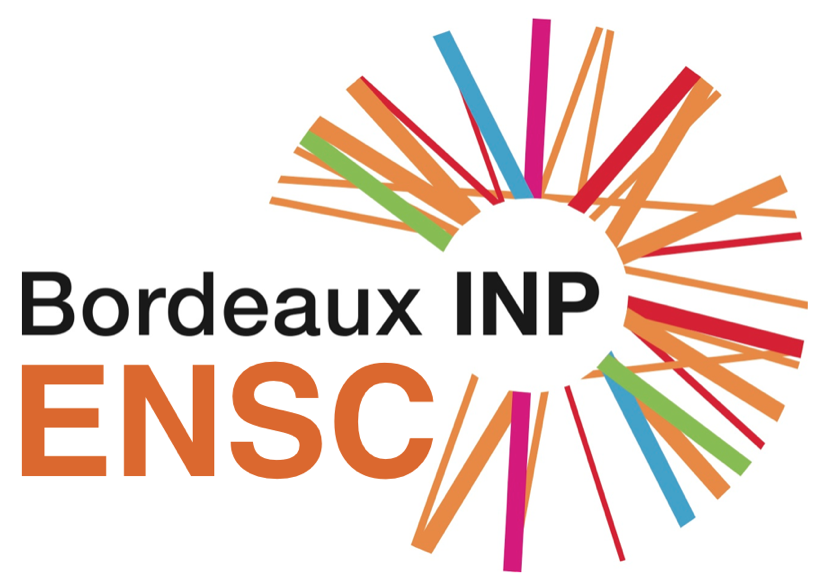 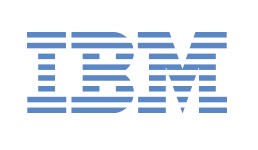 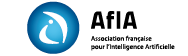 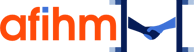 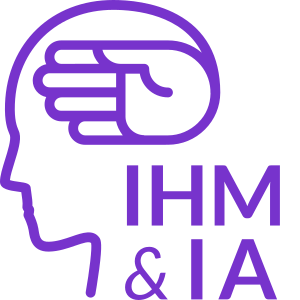 Salle des Posters (3)IHM et IA
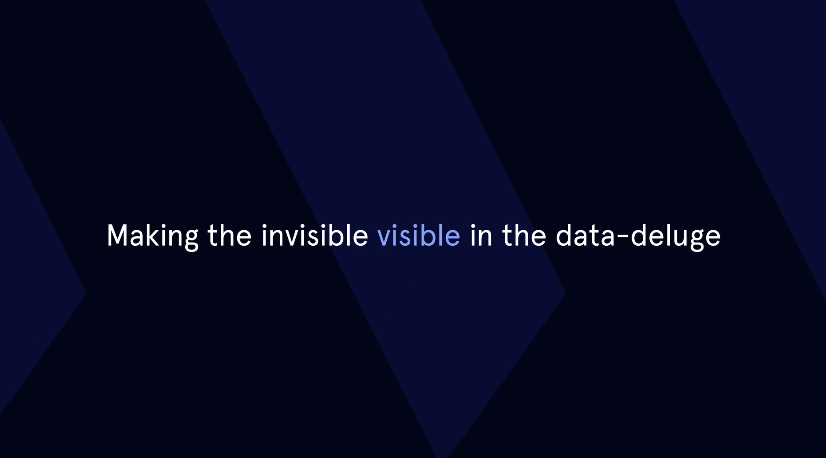 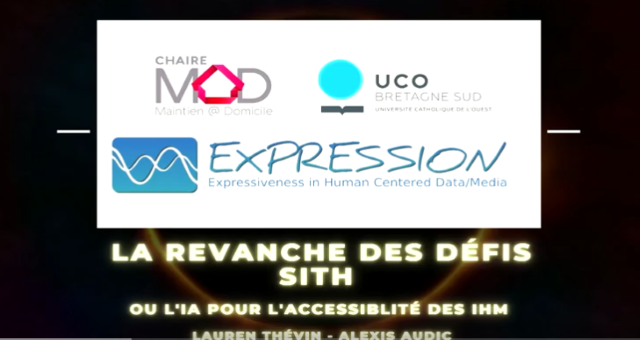 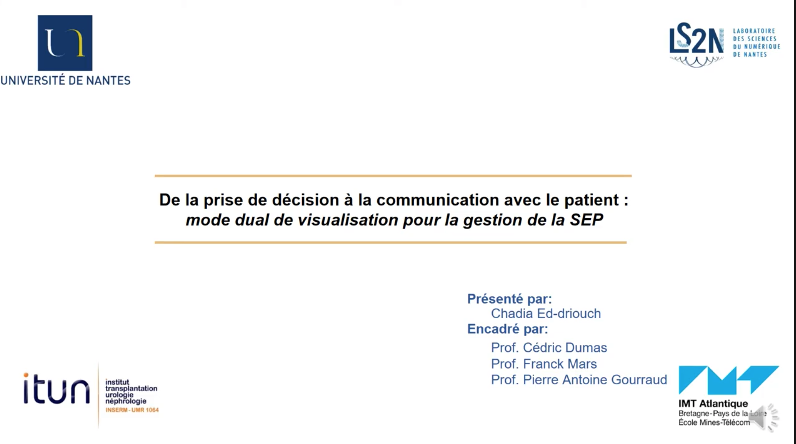 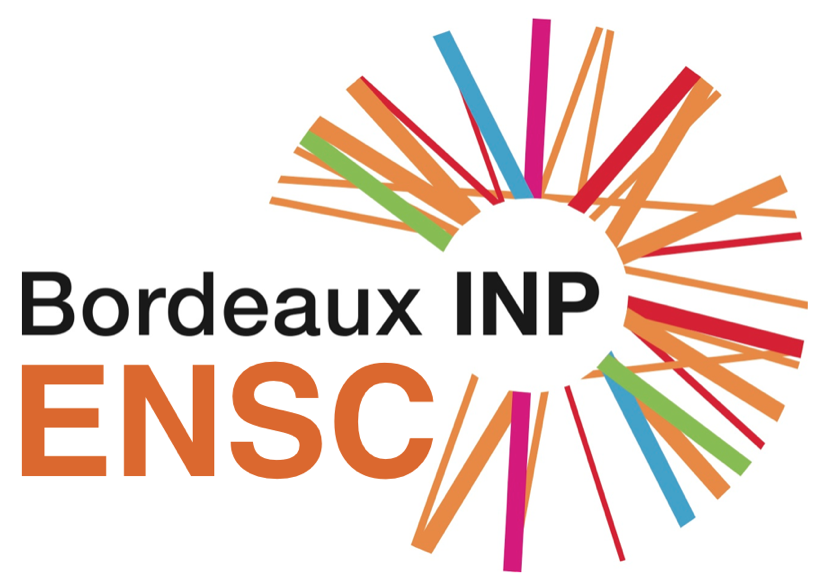 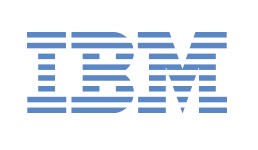 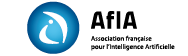 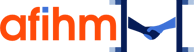 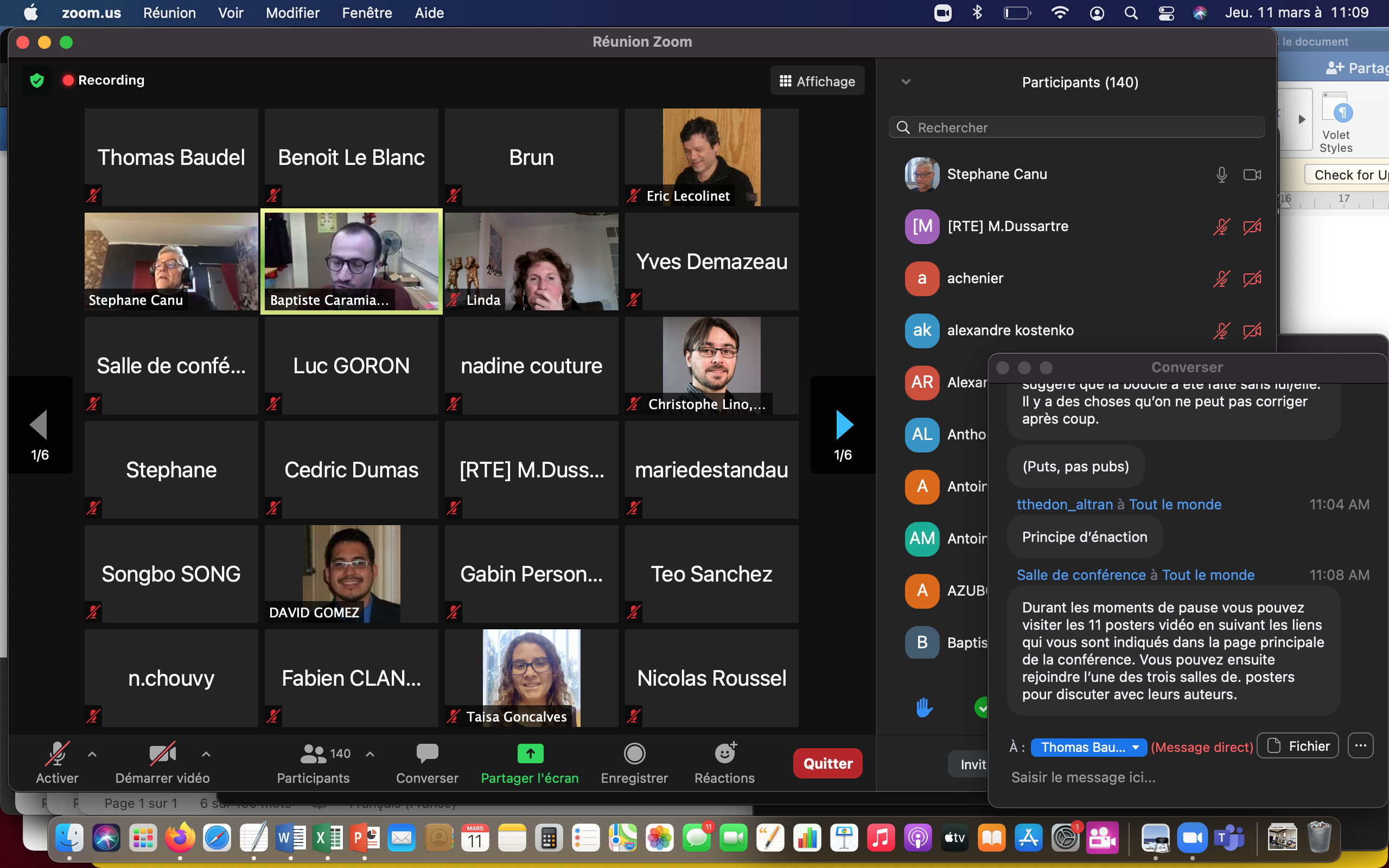 Un grand merci à…
Aux outils : Eventbrite, Zoom
A l’équipe : Chrystelle Chardron, Baptiste Prébot, Thomas Baudel et Benoit Le Blanc
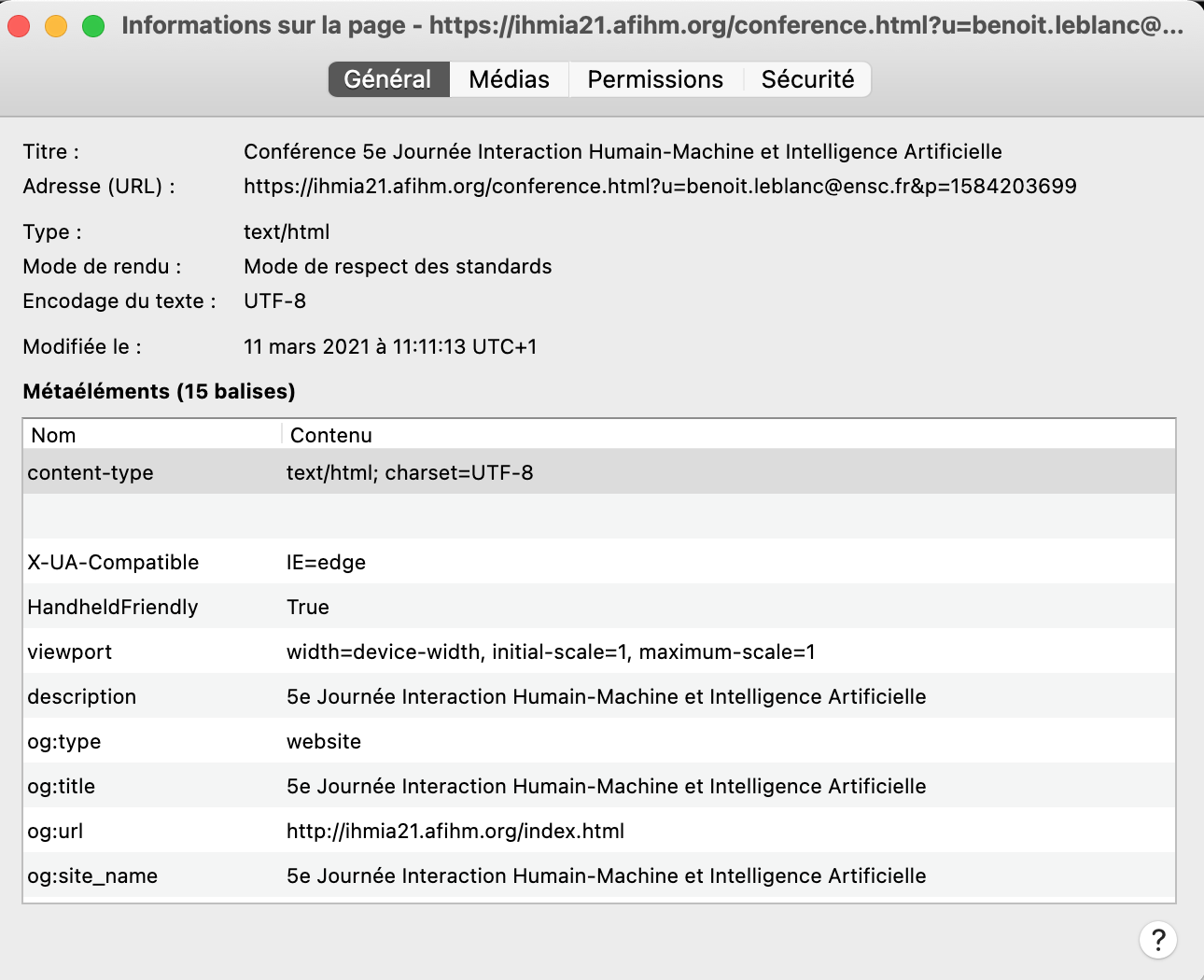 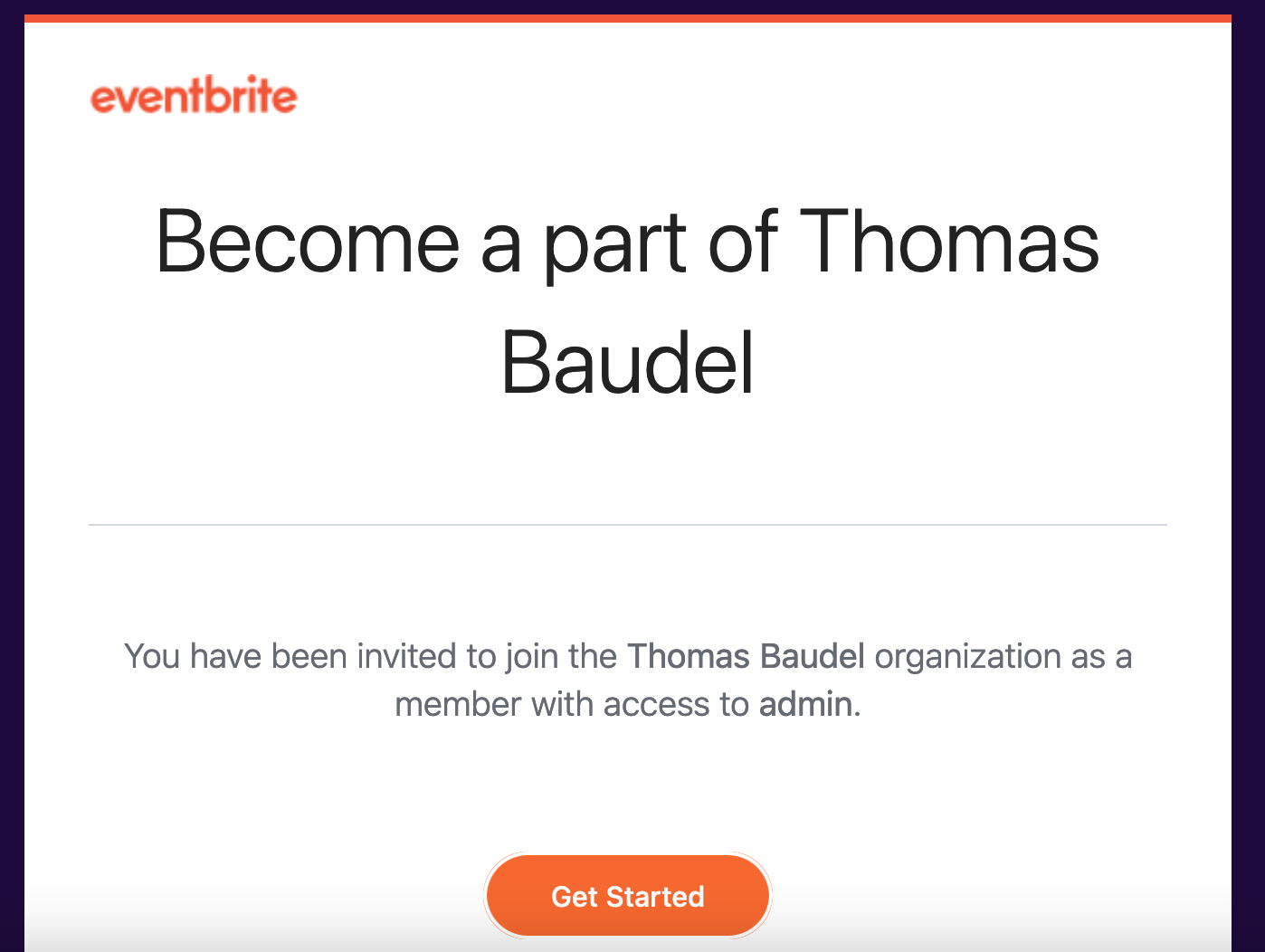 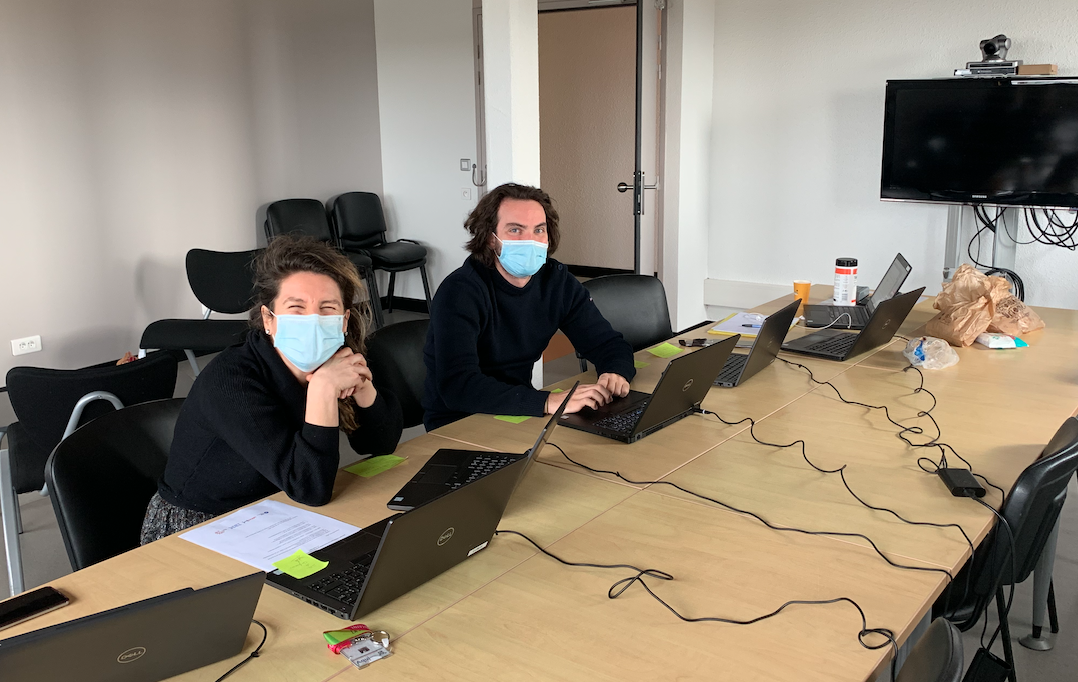 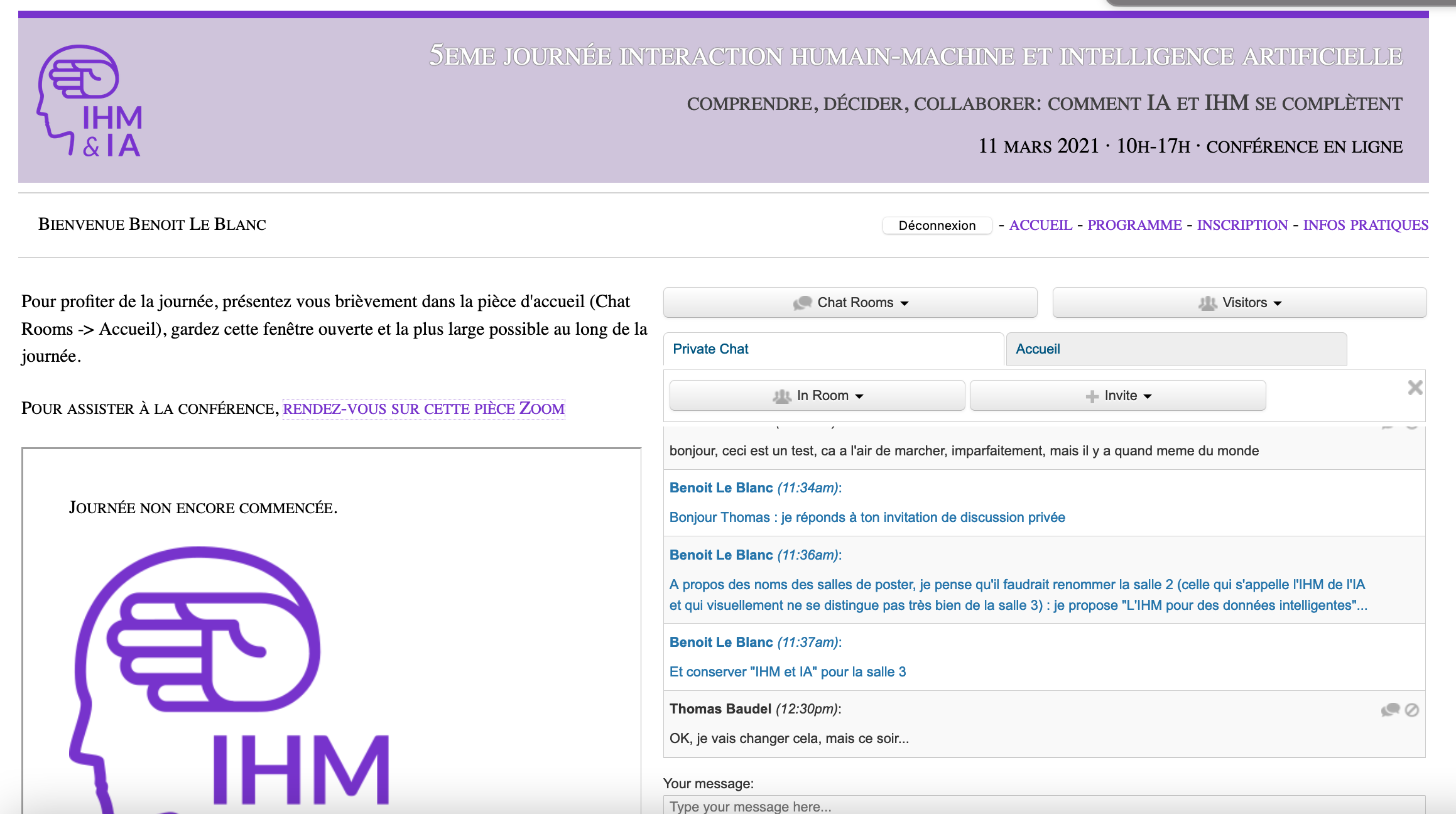 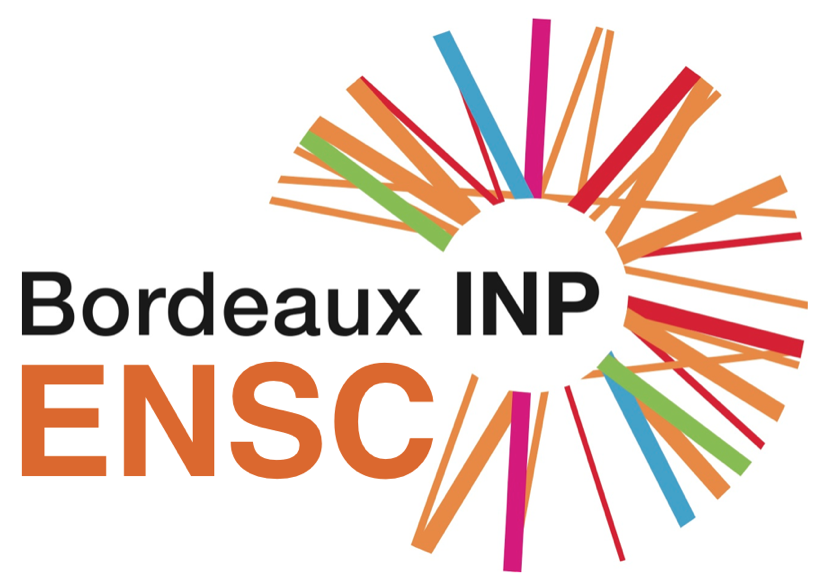 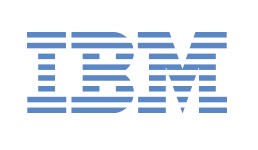 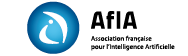 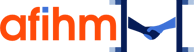